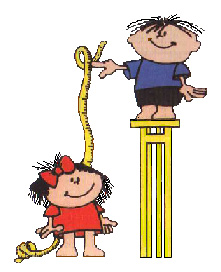 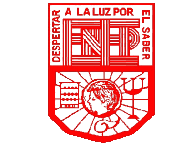 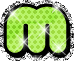 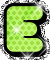 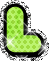 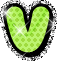 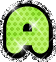 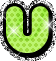 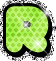 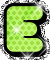 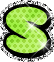 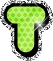 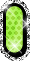 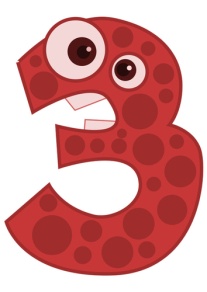 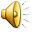 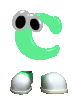 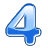 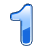 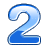 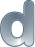 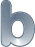 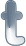 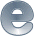 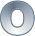 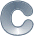 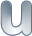 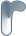 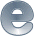 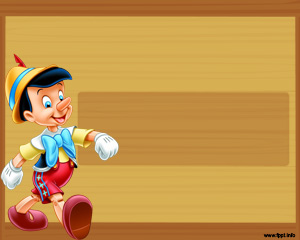 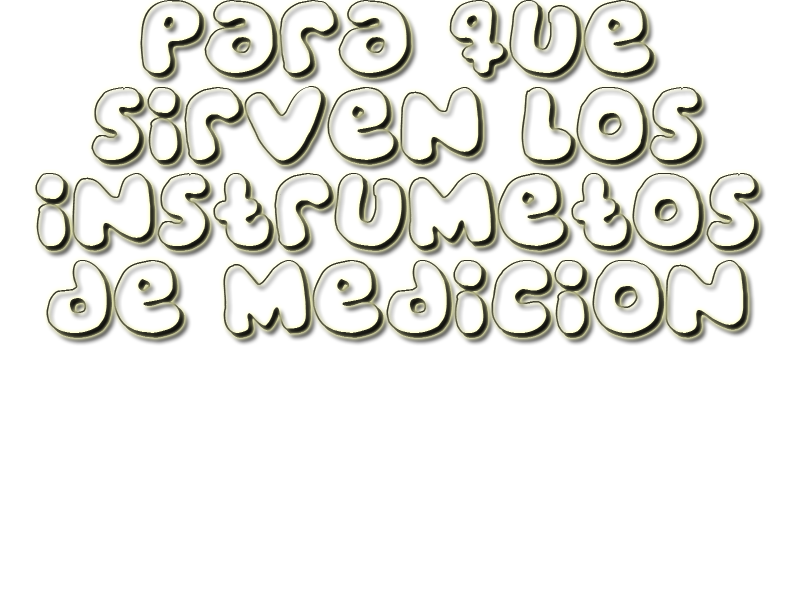 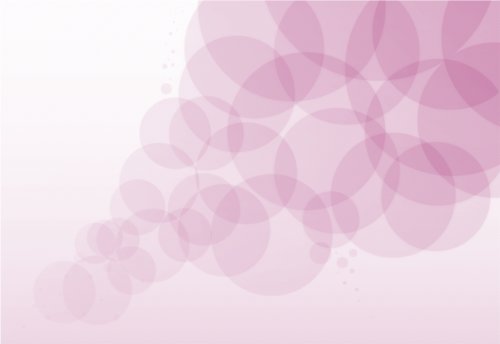 Introducción
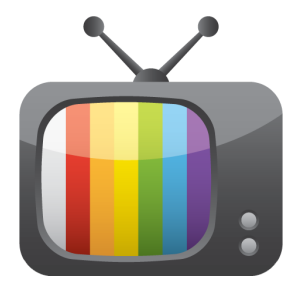 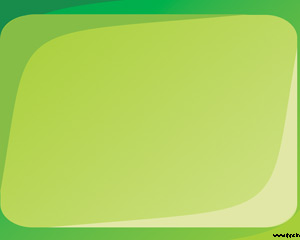 Menú Principal
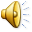 Regla
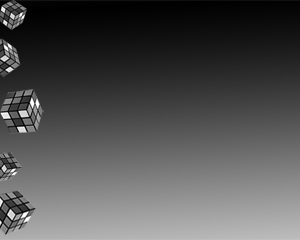 Regla
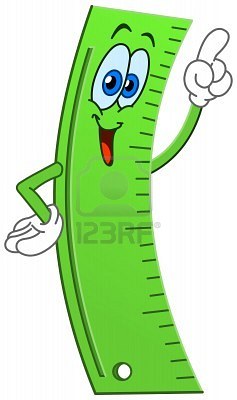 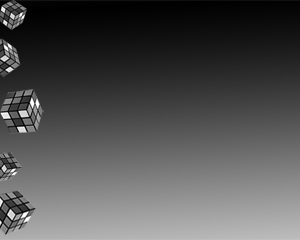 Balanza
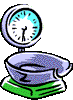 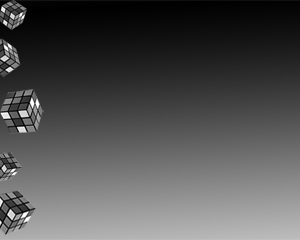 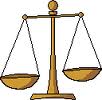 Bascula
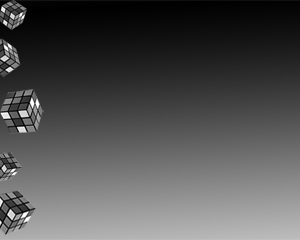 Cinta
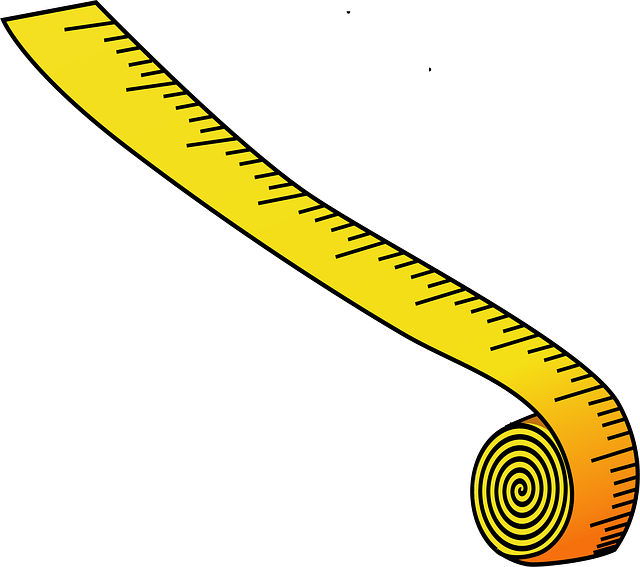 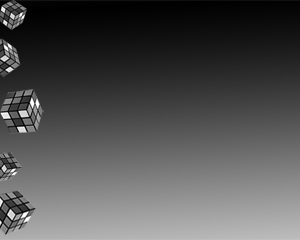 Escuadra
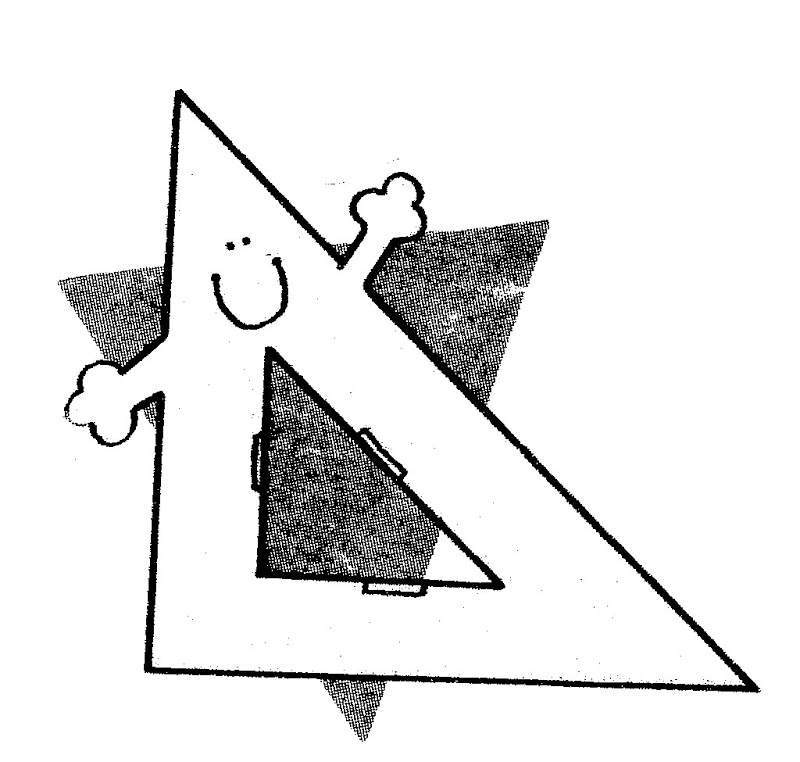 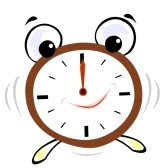 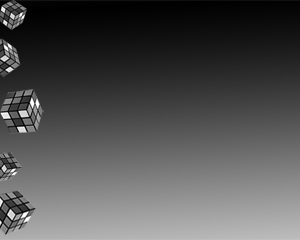 Reloj
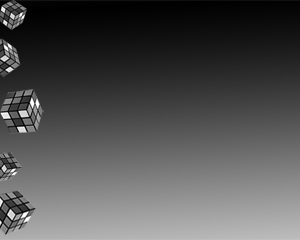 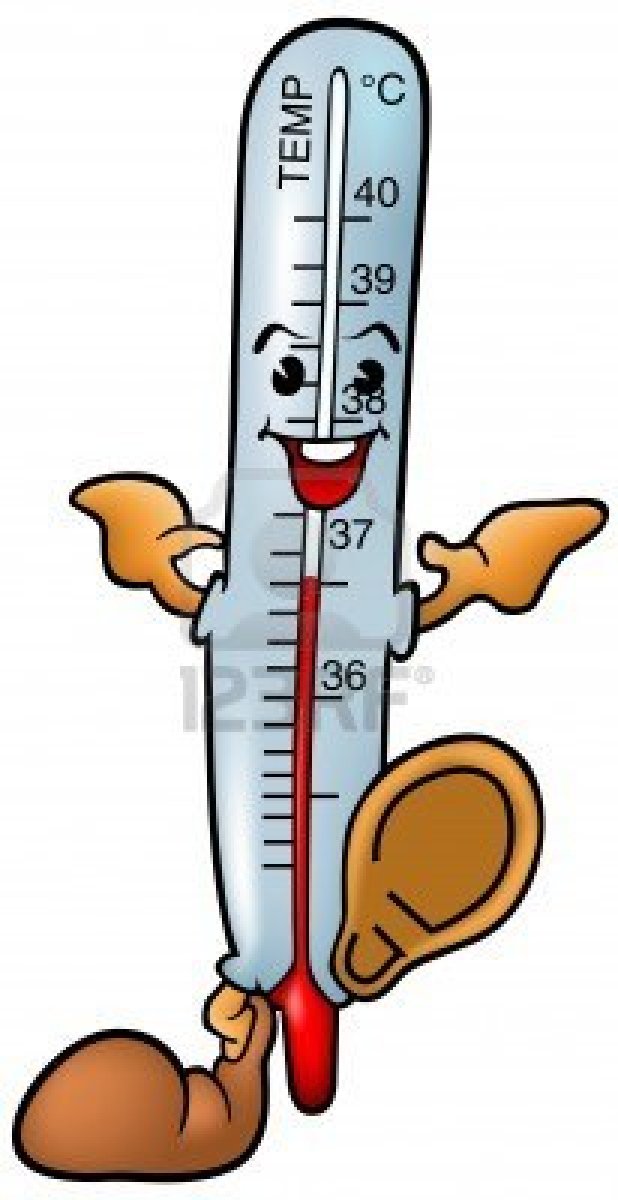 Termómetro
CREDITOS
TIPOS DE CREDITOSHTTP://WWW.DAFONT.COM